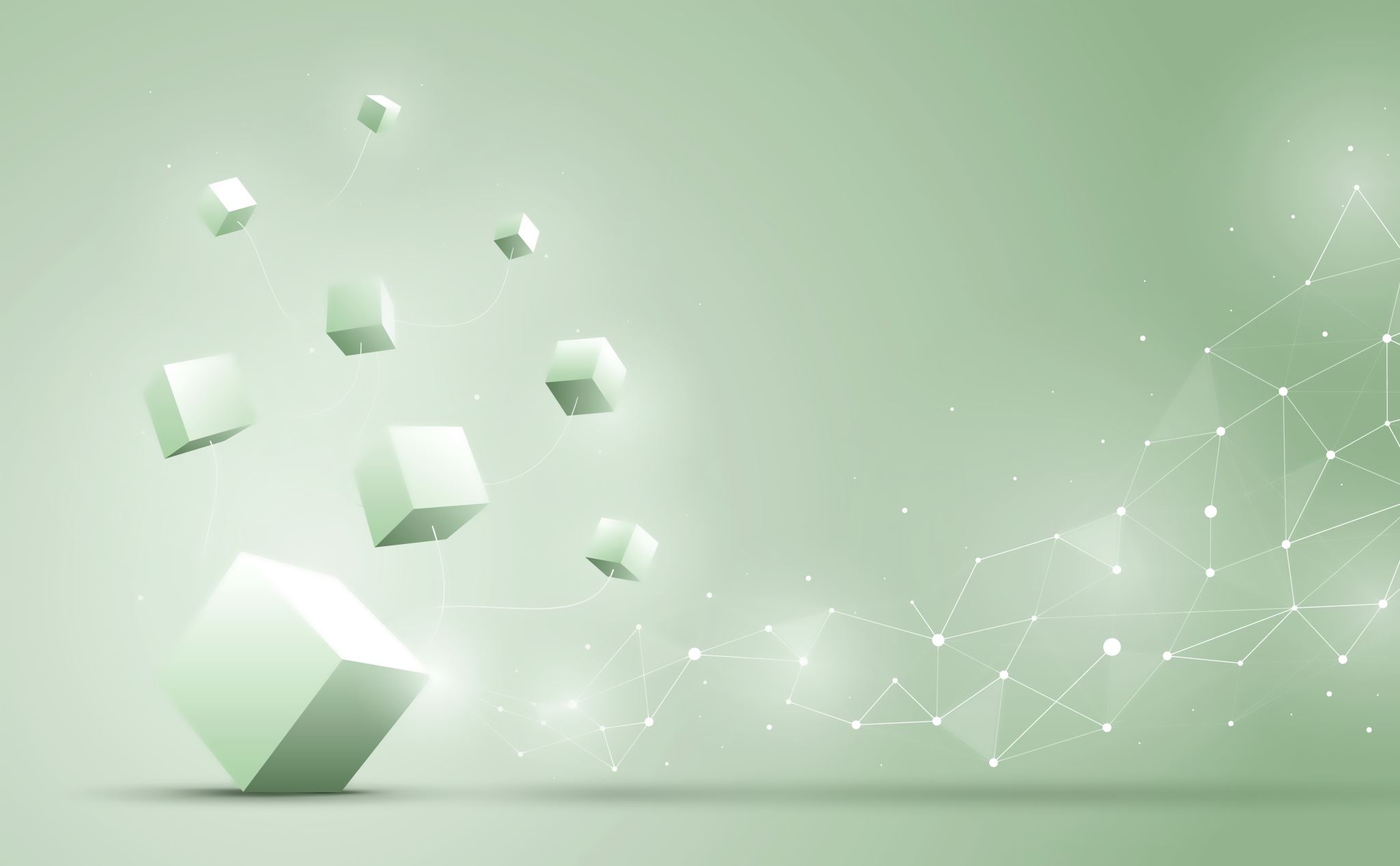 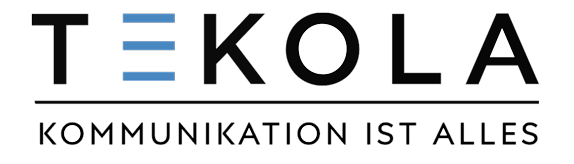 Playbook
KI-Analyse / KI-Tools
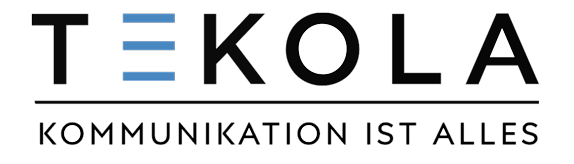 Beispielhafte KI-Tools nach Funktionsbereichen im Überblick1 Buchhaltung2 Vertrieb3 Marketing4 …5 …6 …7 …8 …9 …10 …dies ist nur ein erster Überblick. Details gerne im Rahmen der KI-Analyse
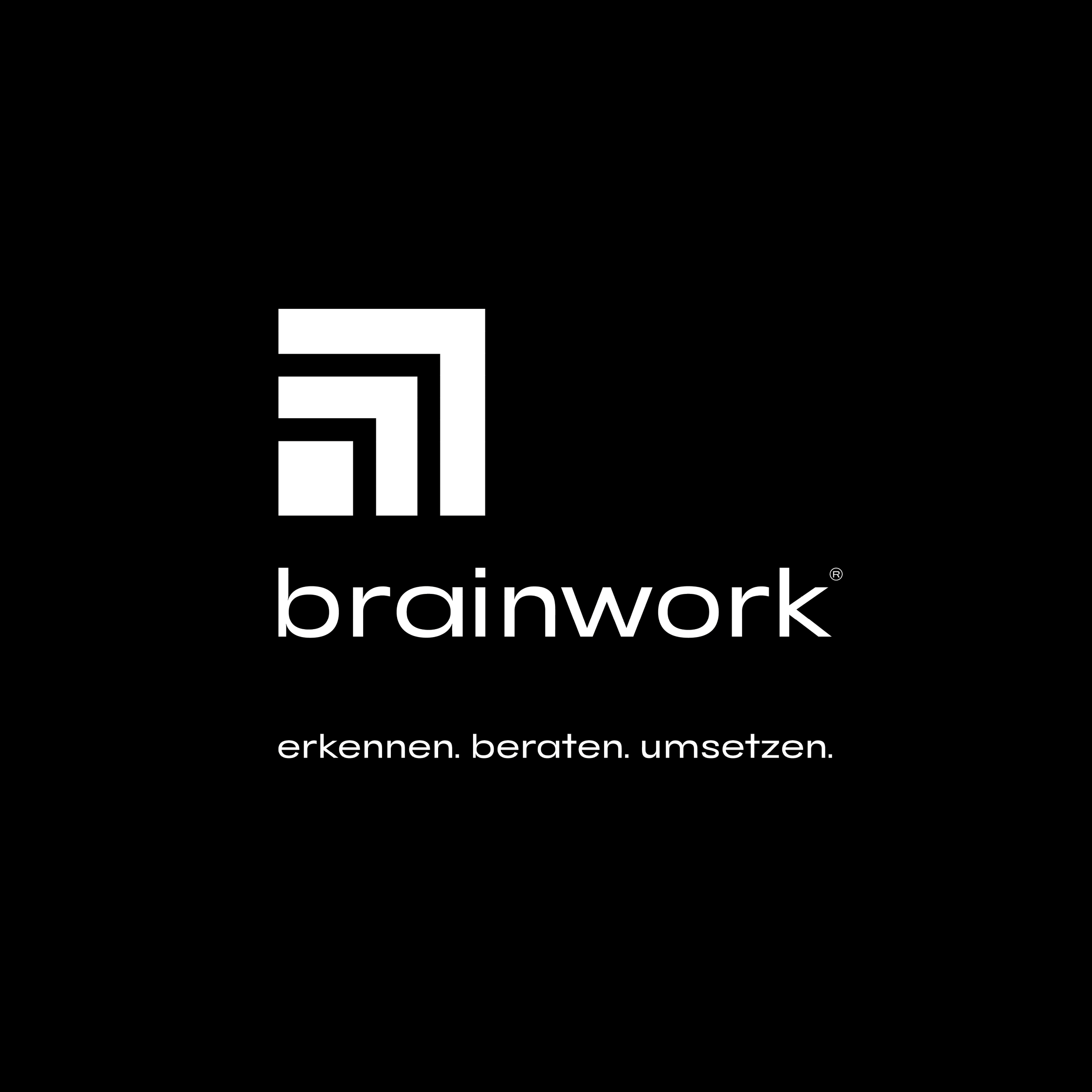 KI-Tools im Überblick
2
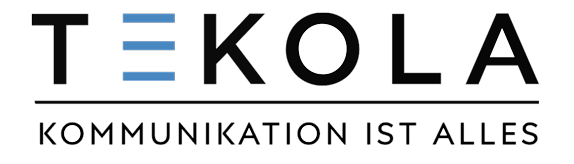 Beispielhaft 2 Tools für die Buchhaltung:
Xero: Ein cloudbasiertes Buchhaltungstool, das mit KI-Rechnungen, Belege und Banktransaktionen automatisch erfasst und verbucht. Es bietet auch automatische Steuerberechnungen und -vorbereitungen.
Xero website
Xero video
Botkeeper: Eine KI-gestützte Buchhaltungssoftware, die Datenanalyse, Automatisierung von Aufgaben wie Kontoabgleich und Berichterstellung sowie die Überwachung von Finanzdaten bietet.
Botkeeper website
Botkeeper video


Warum Xero und Botkeeper?

Xero:
Automatisierung: KI-gestützte Erfassung und Verbuchung von Rechnungen und Transaktionen
Cloud-basiert: Besonders attraktiv für KMUs und Startups, da überall zugänglich
Flexibilität: Gute Integration in andere Systeme und erweiterbare Funktionen für Buchhaltungsteams

Botkeeper:
AI-First-Lösung: Speziell für die Automatisierung von Buchhaltungsaufgaben entwickelt
Skalierbarkeit: Geeignet für wachsende Unternehmen mit großen Datenmengen, die Kontoabgleich und Datenüberwachung benötigen
Betrugs- und Anomalieerkennung: Frühzeitige Erkennung von Betrug und Unregelmäßigkeiten durch smarte KI

Mehrwert durch KI:bei ca. 2 Mio. Euro Jahresumsatz spart KI ca. 10-30 Wochenstunden x 60 Euro/Std. =ca. 93.000,- Euro  Personalaufwand
KI in der BuchhaltungVorteile:1. Zeitersparnis:- Automatisierung wiederkehrender Aufgaben (z.B. Erfassung     und Kategorisierung von Rechnungen und Belegen)- Fokus auf strategische Tätigkeiten für Buchhalter  2. Fehlerreduktion:- Minimierung menschlicher Fehler durch Automatisierung- Intelligente Erkennung von Anomalien3. Kostenersparnis:- Optimierung von Prozessen- Effizientere Arbeitsweise von Buchhaltungsteams- Langfristige Senkung von Kosten… und viele mehrEinsatzbereiche:1.  Automatische Belegerfassung und -verarbeitung:- Automatische Erkennung von Rechnungen, Quittungen und     Dokumenten- Integration in Buchhaltungssoftware2. Rechnungsprüfung und Betrugserkennung:- Erkennung von Anomalien in Rechnungen und Zahlungsflüssen- Frühzeitige Betrugserkennung3. Automatisierte Steuerberechnungen:- Analyse komplexer steuerlicher Anforderungen durch KI- Sicherstellung korrekter und fristgerechter Steuerberechnungen
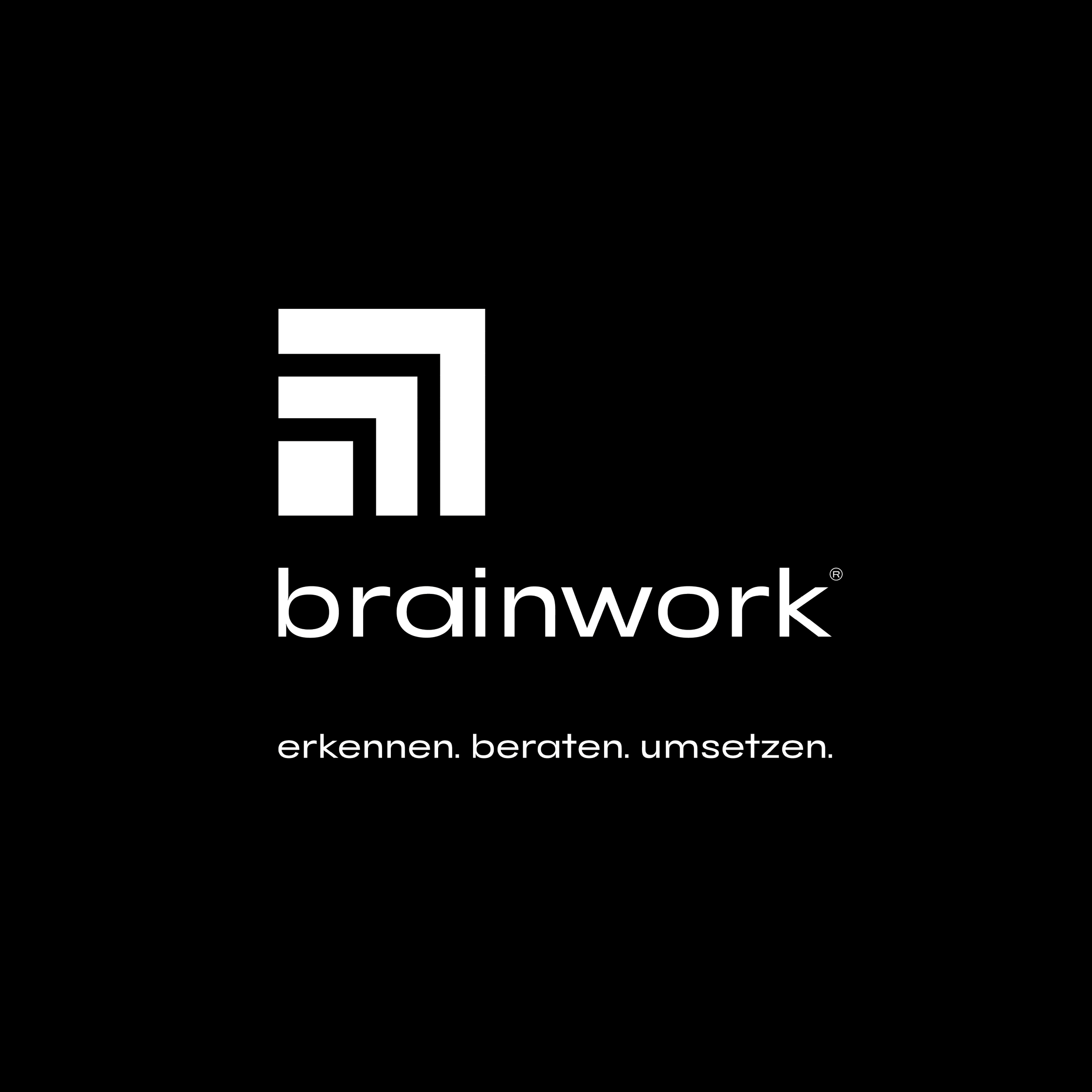 KI in der Buchhaltung
3
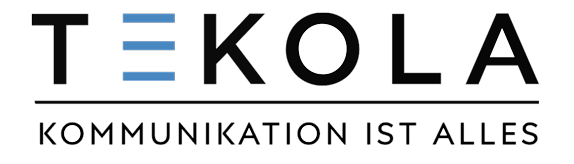 Beispielhaft 2 Tools für Vertrieb:
HubSpot Sales Hub: 
Lead-Scoring: Bewertung von Leads basierend auf ihrem Verhalten
Vertriebsautomatisierung: Automatisierung von E-Mails, Follow-ups und Benachrichtigungen
HubSpot Sales product page
HubSpot video

Salesforce Einstein:
KI-gestützte Vorhersagen: Identifikation von Verkaufschancen und Vorhersage von Umsätzen
Personalisierung: Erstellung personalisierter Nachrichten und Empfehlungen
Salesforce Artificial Intelligence
Salesforce video

Warum HubSpot Sales Hub und Salesforce Einstein?

HubSpot Sales Hub:
Integrierte Plattform: Kombination aus CRM, Marketing-Automatisierung und Vertriebsfunktionen
Lead Scoring und Automatisierung: Benutzerfreundliche Lösung für KMUs
Kostenloses CRM: Start mit Basisfunktionen und Möglichkeit zur Erweiterung

Salesforce Einstein:
Fortschrittliche KI-Integration: Bietet predictive analytics, Lead-Scoring und personalisierte Empfehlungen
Skalierbarkeit: Geeignet für kleine und große Unternehmen
Integrationen: Flexible Anpassung durch Integration mit Drittanbieter-Tools
 

Mehrwert durch KI:bei ca. 2 Mio. Euro Jahresumsatz spart KI ca. 10-30 Wochenstunden x 60 Euro/Std. =ca. 93.000,- Euro  Personalaufwand
KI im VertriebVorteile:1. Lead-Qualifizierung und Priorisierung:- Bewertung potenzieller Kunden durch Datenanalyse- Fokus auf vielversprechendste Leads2. Automatisierte Vertriebsprozesse:- Automatisierung von Routineaufgaben (z.B. Follow-up-E-     Mails, Terminvereinbarungen)- Mehr Zeit für direkten Kundenkontakt3. Personalisierte Kundenansprache:- Erstellung personalisierter Angebote und Nachrichten     basierend auf Kaufhistorie oder Online-Verhalten… und viele mehrEinsatzbereiche:1. Lead-Scoring und -Segmentierung:- Analyse von Eigenschaften und Verhalten der Leads- Fokus auf Leads mit der höchsten      Abschlusswahrscheinlichkeit2. Automatisierung von E-Mail-Marketing und Follow-ups:- Automatisierte, personalisierte E-Mail-Kampagnen und    Follow-ups3. Vorhersage von Verkaufschancen:- Analyse historischer Verkaufsdaten zur Vorhersage   zukünftiger Verkaufschancen
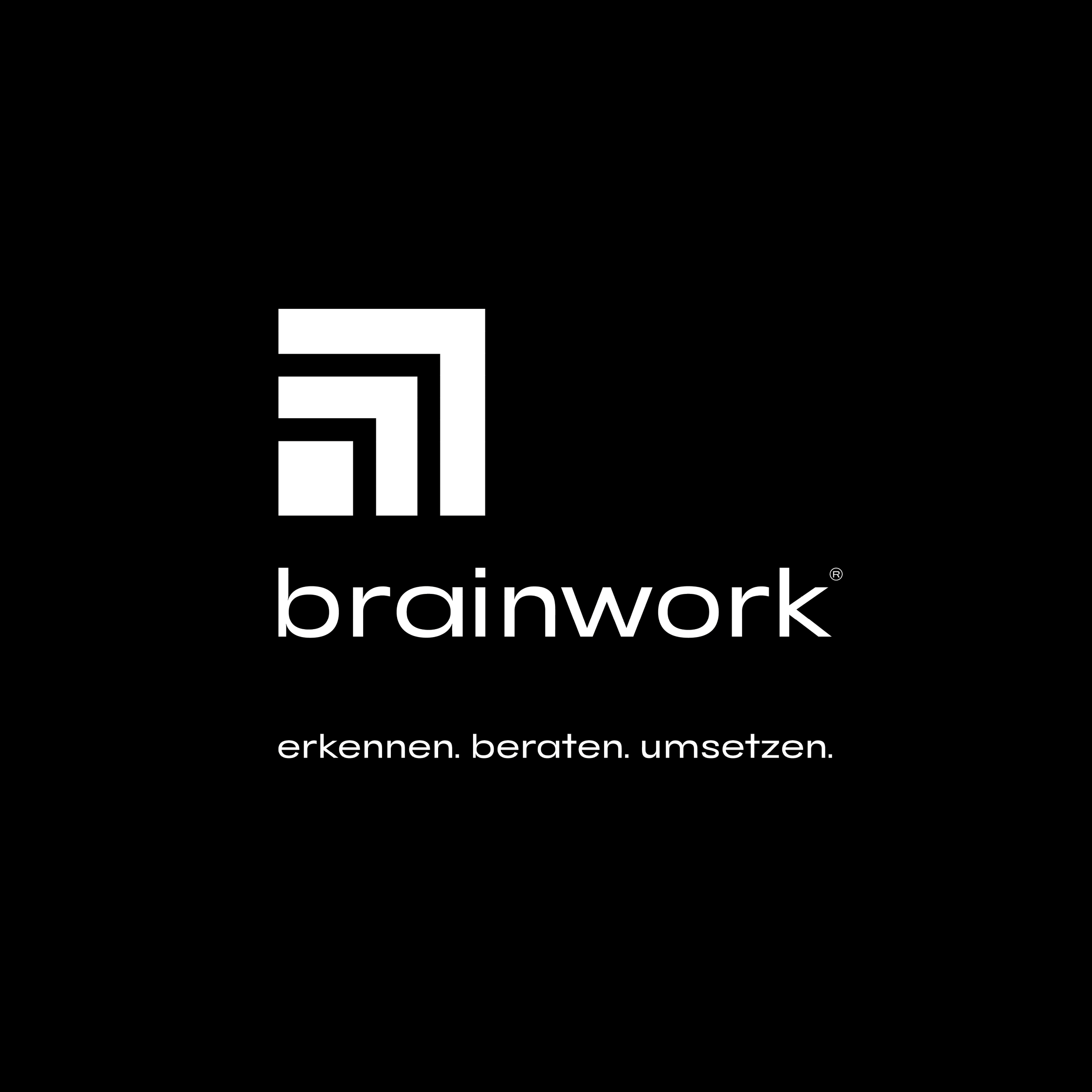 KI im Vertrieb
4
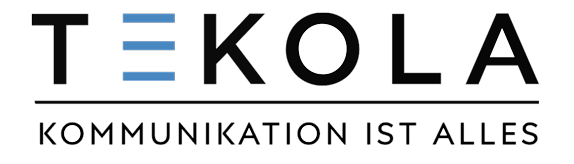 Beispielhaft 2 Tools für Marketing:
HubSpot Marketing Hub:
Content-Erstellung und Automatisierung: Personalisierte E-Mail-Kampagnen, Landing Pages und Social Media Posts
Lead-Personalisierung: Personalisierte Marketingmaßnahmen basierend auf Verhalten und Vorlieben der Leads
HubSpot Marketing product page
HubSpot video

Marketo Engage (Adobe):
Automatisierung und Analysen: KI-gestützte Kampagnenautomatisierung und Erfolgsvorhersage
Multichannel-Engagement: Personalisierte Botschaften über E-Mail, Social Media und Web
Adobe Marketo product page
Adobe Marketo video

Warum HubSpot Marketing Hub und Marketo Engage?
HubSpot Marketing Hub:
Vollständige Marketingplattform: Kombination aus CRM, Content-Erstellung, Social Media Management und Automatisierung
Leistungsstarke Automatisierung: Personalisierte, automatisierte Kampagnen, besonders effizient für KMUs

Marketo Engage:
Multichannel-Ansatz: Automatisierung und Personalisierung über mehrere Kanäle hinweg
Skalierbarkeit: Ideal für größere Unternehmen und wachstumsorientierte Teams
 

Mehrwert durch KI:bei ca. 2 Mio. Euro Jahresumsatz spart KI ca. 10-30 Wochenstunden x 60 Euro/Std. =ca. 93.000,- Euro  Personalaufwand
KI im MarketingVorteile:1. Personalisierung auf großer Skala:- Maßgeschneiderte Inhalte für Kunden basierend auf Verhalten,   Vorlieben und Interessen- Skalierbare Personalisierung2. Automatisierung von Routineaufgaben:- Automatisierung von E-Mail-Marketing, Social Media Postings       und Werbeanzeigen- Zeitersparnis und Effizienzsteigerung3. Präzisere Zielgruppenansprache:- Optimierung von Marketingstrategien durch Datenanalyse- Identifizierung relevanter Zielgruppen für höheren   ROI… und viele mehrEinsatzbereiche:1. Content-Erstellung und -Optimierung:- Automatisierte Erstellung von Blogposts, Social Media   Inhalten und E-Mails- Berücksichtigung von Schlüsselwörtern und SEO für   maximale Reichweite2. Predictive Analytics für Kampagnenoptimierung:- Vorhersage des Erfolgs von Marketingaktionen basierend auf    vergangenen Daten- Bestimmung optimaler Zeitpunkte für Kampagnen3. Automatisierung von Social Media und E-Mail-Marketing:- Planung und Veröffentlichung von Posts basierend auf besten    Engagement-Zeiten- Versand personalisierter E-Mails an große Zielgruppen
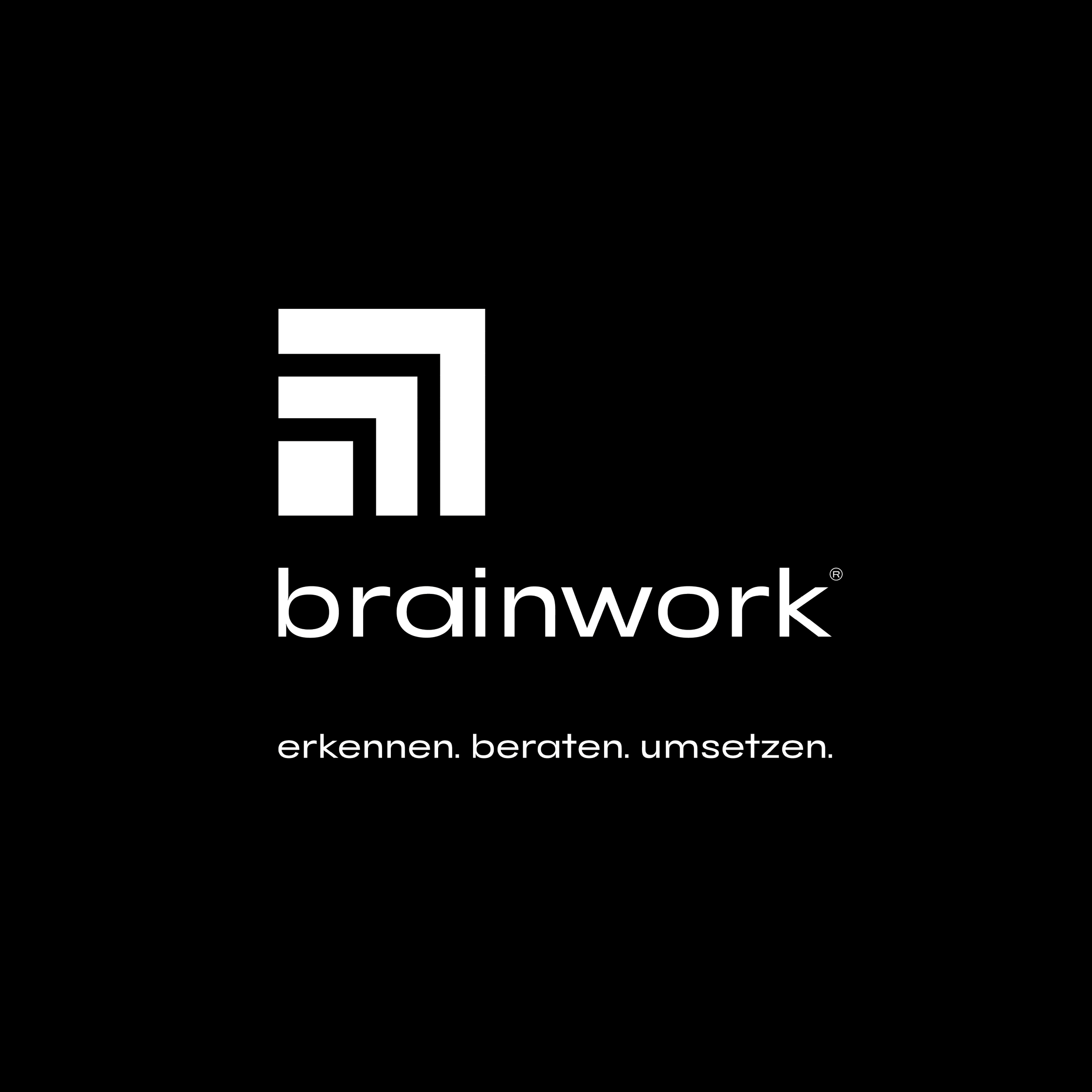 KI im Marketing
5